Hospital Indemnity Insurance
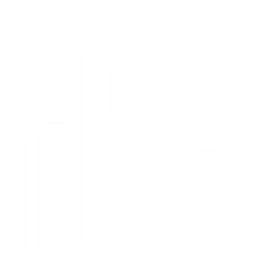 NOTE: If applying for coverage in the state of ID, NC, PA, VA, VT or WA, a previous generation of Hospital Recovery Insurance is available. 

Not available in: FL, NH, NM, NJ and NY
Presented by:

[Agent Name]
[Agency/Company Name and or Logo]
How many times have your 
family & friends experienced a serious injury or illness 
that required a hospital stay?
Did the hospital stay create an unexpected emotional or financial strain on the household?
How would you cover 
out-of-pocket medical expenses and other costs of $5,000 or more?
Did you know?
In 2020, the average cost of a hospital stay in the U.S. was $18,400 (for adults ages 45-64). This can be a significant cost to family finances as medical deductibles continue to increase.

Observation care is increasing. More patients are being placed under observation care for longer periods of time as an alternative to an inpatient admission. 

Hospital Indemnity cash benefits can help cover some of these extra costs.
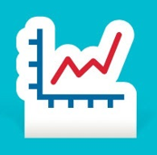 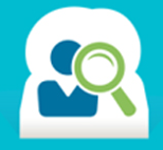 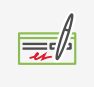 Pairing Hospital Indemnity Insurance with your medical plan can extend your protection to help with those unexpected costs – and help you focus on healing
Sources: Agency for Healthcare Research and Quality, HCUPnet: Inpatient Stays, 2020;
Medical Care Research and Review, Increasing Trends in the Use of Hospital Observation Services 
for Older Medicare Advantage and Privately Insured Patients, 2017
Hospital Indemnity Insurance Can Help
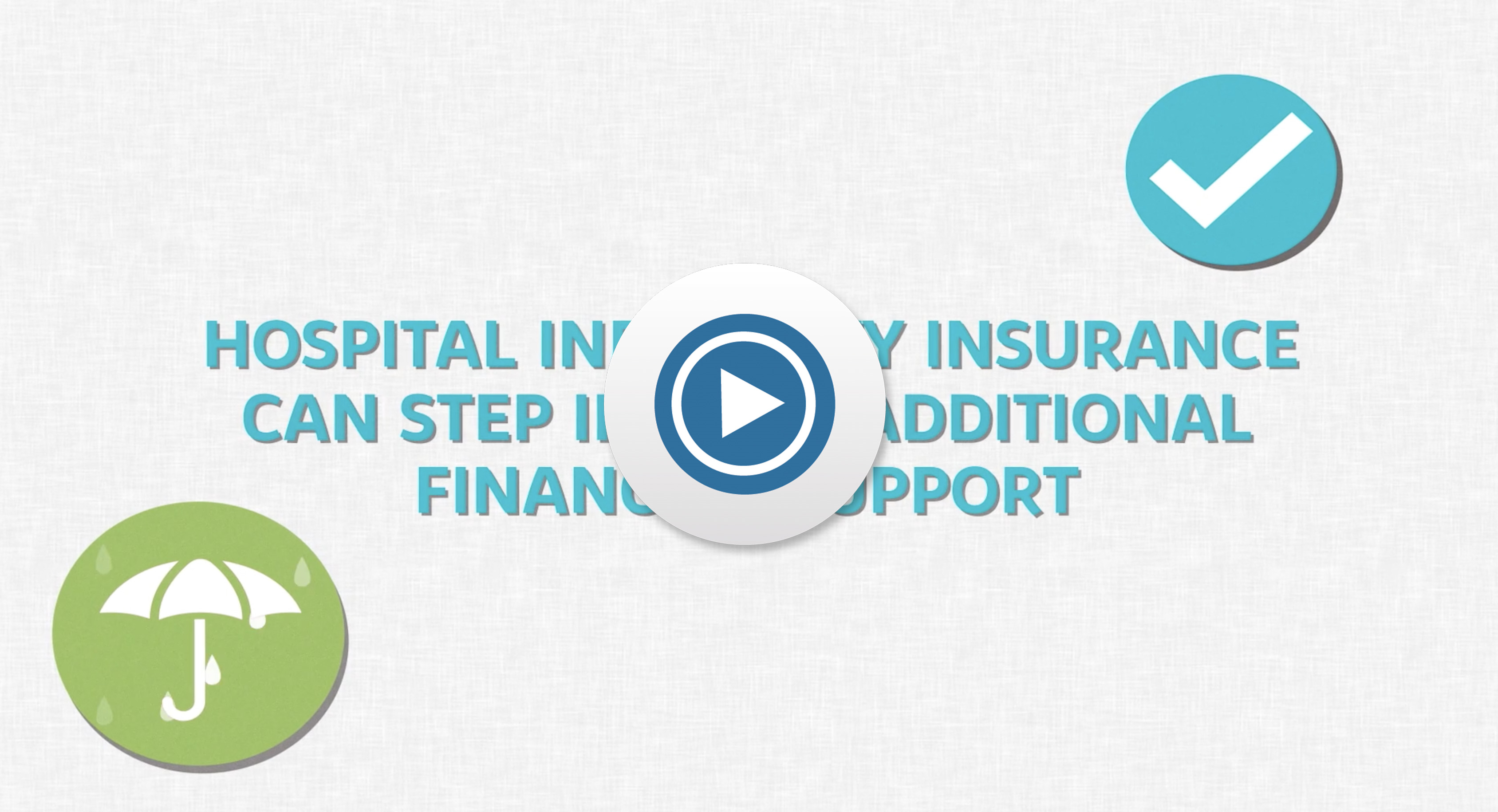 [Speaker Notes: Click the image to launch a YouTube video]
Hospital Indemnity Insurance Can Help
Complements health insurance protection 


Quickly pays a cash benefit following an inpatient hospital stay or treatment in an observation unit, regardless of any other insurance you may have

Assists in the recovery phase with financial support to help offset unexpected costs
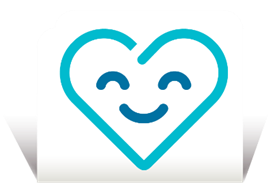 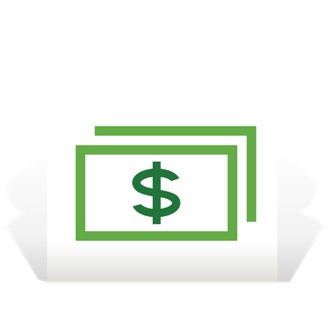 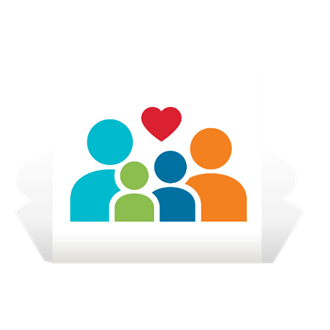 How Does Hospital Indemnity Insurance Work?
Cash benefit equal to your Daily Benefit Amount for each day confined to a hospital as an inpatient, up to the number of days selected per period of confinement


Per covered family member


Multiple hospital stays accumulate toward day count
How Does Hospital Indemnity Insurance Work?
STEP 1 
Choose a Daily Benefit Amount
$200 or $300 (no medical questions or build chart) 
Or choose an amount between $310 and $900, in $10 increments, with simplified underwriting

STEP 2
Choose Maximum Number of Days per Period of Confinement
3, 6, 10 or 21 Days
Days reset once out of the hospital for 60 days in a row
Benefit Payout: Inpatient Hospitalization
Sam selects a Daily Benefit Amount of $500 and 10 days per period of confinement. He is later hospitalized for 4 days after back surgery. 

Upon discharge, Sam’s benefit payout will be $2,000. Sam has 6 days remaining in this period of confinement, which will end once he has been out of the hospital for 60 days in a row.
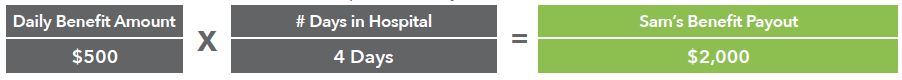 Example shown for illustrative purposes only.
Hospital Observation Benefit
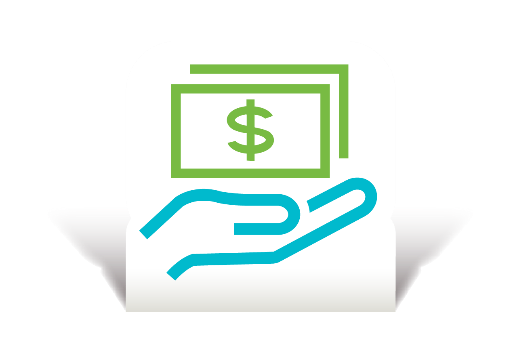 Cash benefit equal to Daily Benefit Amount, up to 6 days per calendar year


On January 1 each year, benefit resets to      6 days


Observation days count toward Hospital Confinement days
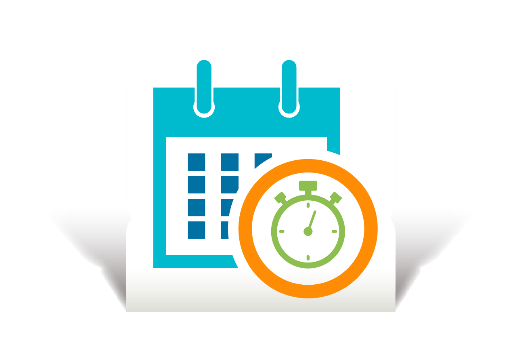 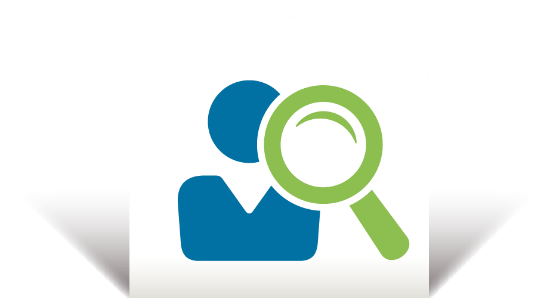 Benefit Payout: Treatment in an Observation Unit
Sam experiences a severe allergic reaction to a plant and is treated in the observation unit of a hospital for several hours, from mid-morning until 1 a.m. the following day (care within a 24 period = 1 day benefit payout). 


Since Sam selected a Daily Benefit Amount of $500, his benefit payout is $500

Sam has five observation benefit days remaining for this calendar year. Benefit resets to six days on January 1.
Example shown for illustrative purposes only.
Mental Health Indemnity Benefit
$150 per day, up to 7 days per calendar year

For inpatient hospital admissions resulting from a mental or nervous disorder

Days do not count toward confinement days
Optional Benefit Riders
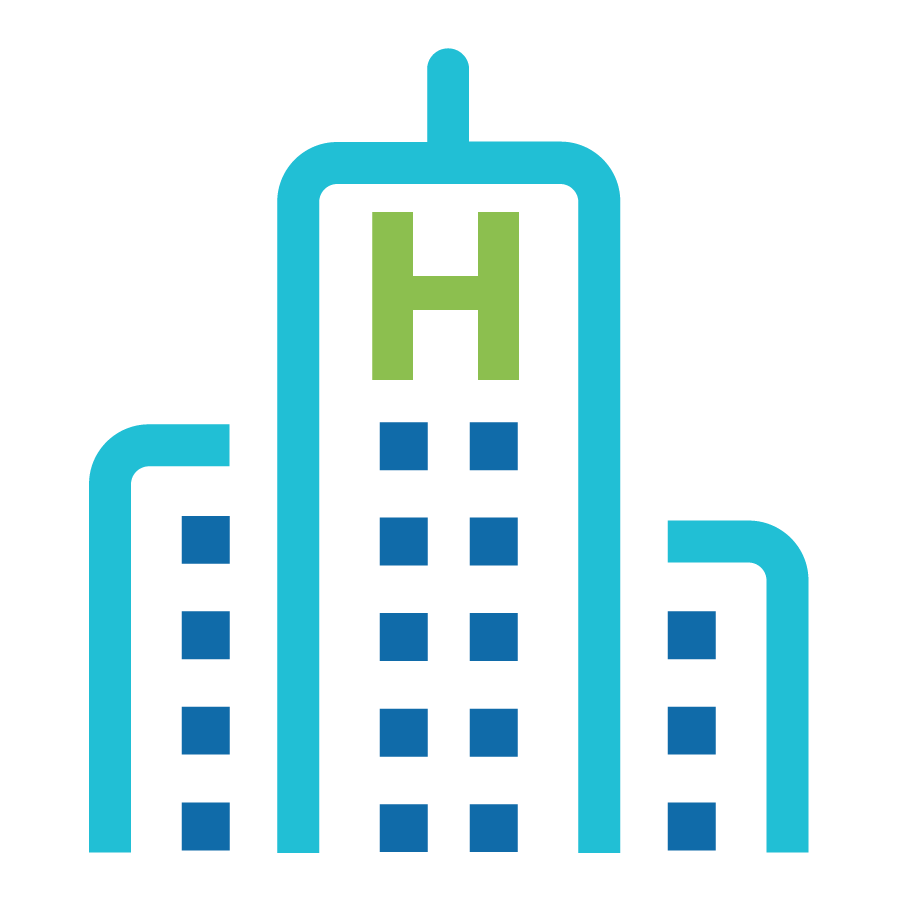 Lump Sum Hospital
Choose a $500 or $1,000 Benefit Payout 
     (one per calendar year)

Pays in addition to the Hospital Confinement Indemnity Benefit



Outpatient Surgery
In CT & MA: Not available

Choose a $500 or $1,000 Benefit Payout 
     (one per calendar year)
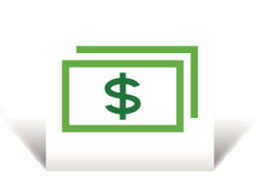 Benefit payouts are available per covered family member.
Optional Benefit Riders (continued)
Rehab or Skilled Nursing Facility Riders
Confinement must begin within 30 days of a qualified hospital stay
Days reset once out of a facility for 60 days in a row
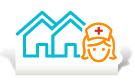 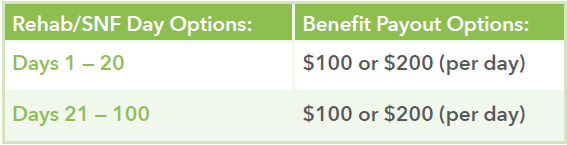 Benefit payouts are available per covered family member.
Optional Benefit Riders (continued)
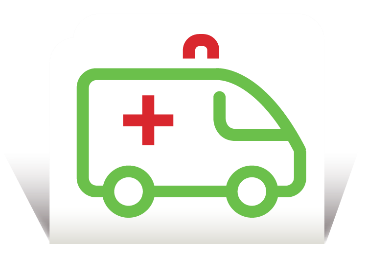 Emergency Room & Ambulance Benefit
ER Visit (up to two days per calendar year):
	$150 Benefit Payout

Ambulance Services (one per calendar year): 
Ground Transportation: $150 Benefit Payout; or
Air Transportation: $500 Benefit Payout


Outpatient Major Diagnostic Exam Benefit
In CT, KS & MA: Not available

	$500 Benefit Payout: CT or MRI or EEG (one per calendar year)
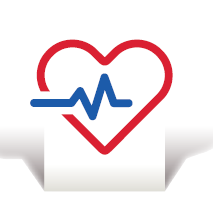 Benefit payouts are available per covered family member.
How Might You Use Hospital Recovery Benefits?
You decide! For example, benefits can be used to help pay for:
Lost wages while away from work
Transportation to/from appointments
Yard work 
Anything else
Home care assistance
Rehabilitative services
Medical deductibles, co-pays or co-insurance
Child care
Housekeeping help
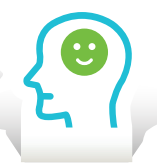 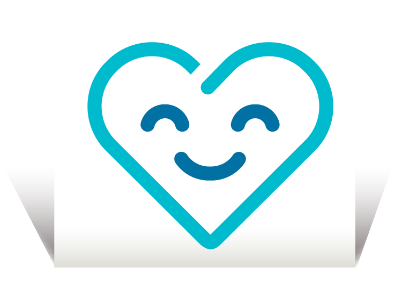 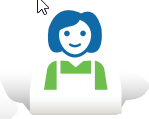 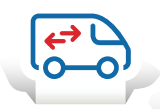 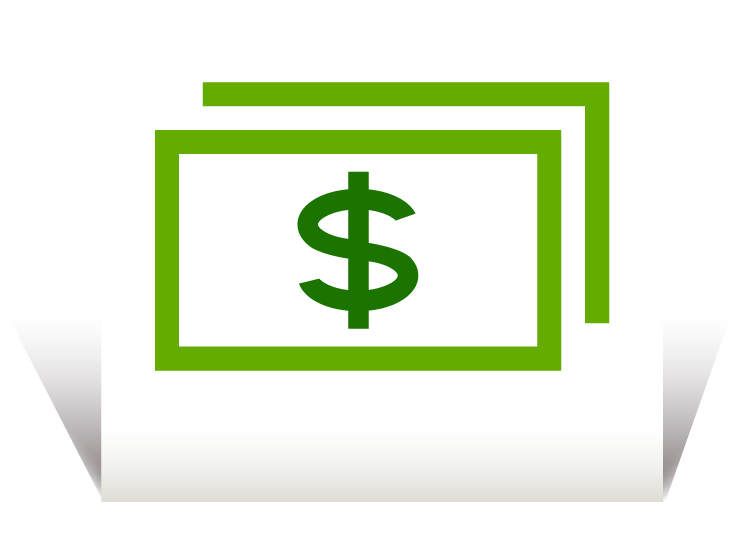 Why LifeSecure Hospital Indemnity Insurance?
Provides cash benefits to help pay for unexpected expenses that result from an inpatient hospitalization or treatment in an observation unit

Eligible issue ages: 18 through 85 (In CA: through age 64)

Guaranteed renewable for life

Coverage for spouse/partner and children through age 25
Why You Should Consider Hospital Indemnity Coverage
How many times have your family and friends experienced a serious injury or illness that required a hospital stay? 


Did it create an unexpected emotional or financial strain on the household? 


How would you cover out-of-pocket medical expenses and other costs of $5,000 or more?
Have a plan for the unexpected
Protect your hard-earned income and peace of mind during stressful times
Receive cash benefits to help you pay for care and recover with less worry
[Speaker Notes: Call back to the 3 questions at the beginning of the presentation]
Contact Information
[Agent Name]
[Agency/Company Name]
[Phone]
[Website]
Questions?
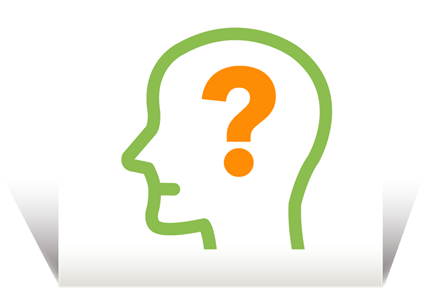